<programming>
Programming
(UFCFEU-30-1)
<summary>
In the previous part you:

Fixed the segmentation fault
Used subroutines
Used an include file
Used new commands : cmp, jz, jmp, sub, call, ret and the stack pointer
In this part you will: 
Read user input
Perform mathematical operations
Perform data conversions
<reserving memory>
Input from the console will need to be stored in memory

Variables will be declared in a new .bss section (block started by symbol)

For example:
SECTION		.bss
variableName1:	RESB		1	;reserve space for 1 byte
variableName2:	RESB		255	;reserve space for 255 bytes
<sys_read>
Input from the console is read using the system call sys_read

sys_read needs three arguments

EDX contains the maximum space in memory in bytes
ECX contains the address of the variable in the .bss section
EBX contains the code (0) for the STDIF file to write to

sys_read kernel opcode in EAX is 3
<console read>
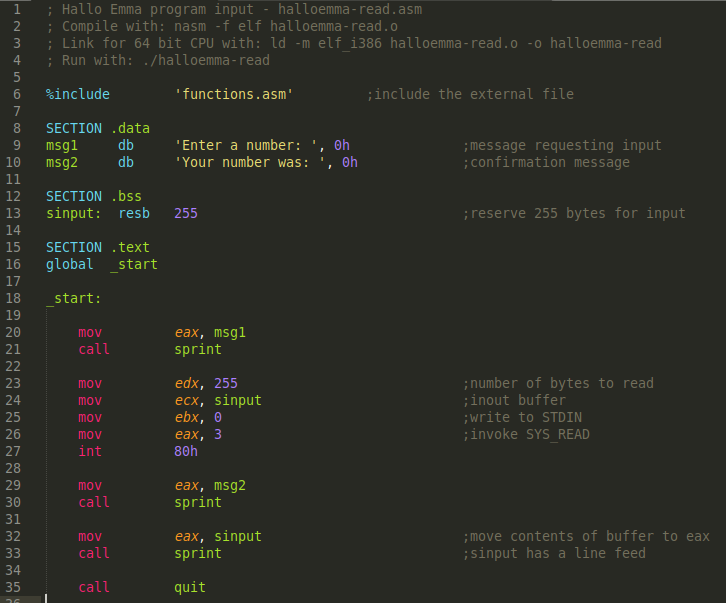 Start a new program

When sys_read detects a line feed it returns control to this program and the input contents are in the buffer at the memory address in ECX (sinput)

Run the program
<console read>
In the example are integers being read?
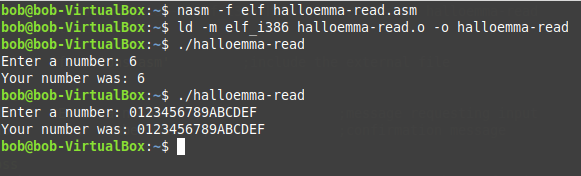 [Speaker Notes: No they are not. It is reading ASCII codes. This will become apparent when we try some addition.]
<addition>
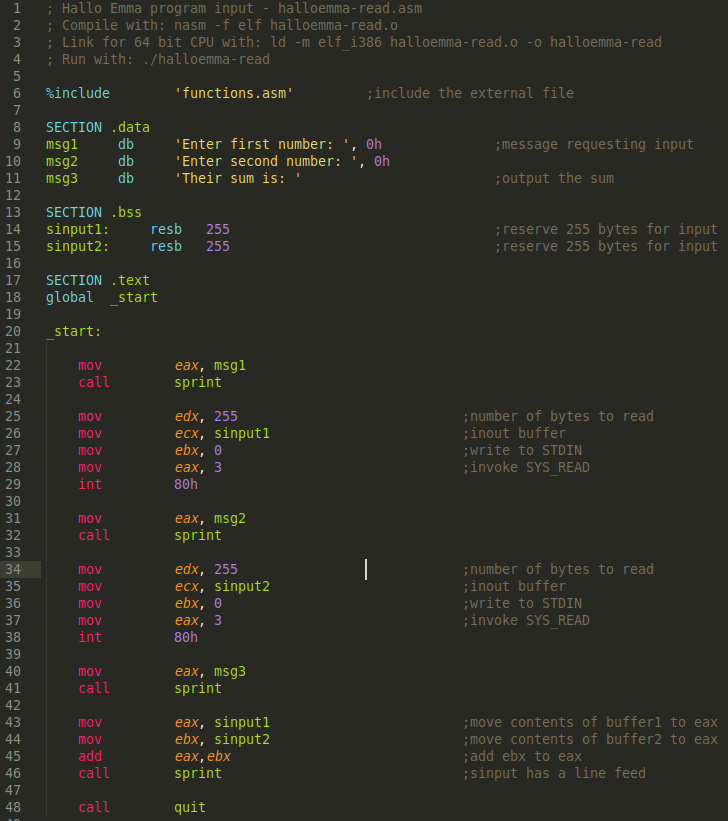 Modify the program

Reserve memory for two variables
Prompt and input for two numbers
Add them together and then output them


Run the program with 1 for both inputs
<console read>
Why do we get a segmentation fault?




Is the input an integer?
What is the ASCII code for 1?
What is the ASCII code for 2?
What is the hex value for the addition of ASCII 1 and 1?
Why don’t we get b as an output?
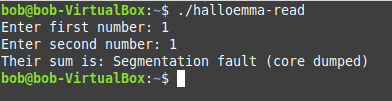 [Speaker Notes: Because the inputs have line feeds. So we are adding x310A to x310A to get x6214 which is way outside the ASCII table.]
<addition>
Three things need to be done

Strip the line feed from the inputs
Convert the inputs to the correct ASCII codes
Convert the output to decimal


There will be functions for the ASCII conversions
<output conversion>
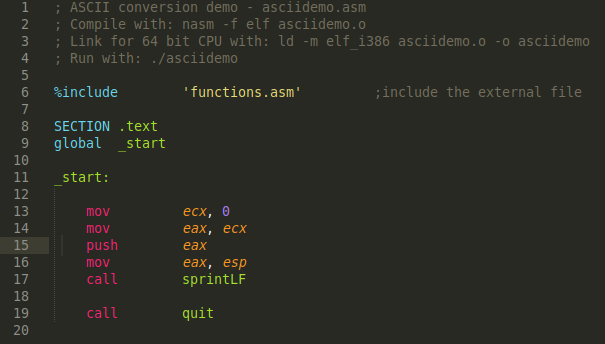 This demo program attempts to print the integer 0
Run it to produce the output shown

What is the decimal difference between ASCII NUL and ASCII 0?

Add that value to eax and run the program again
Now run it to print 10
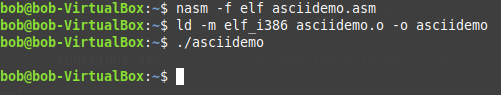 [Speaker Notes: ASCII 00 is NUL, hence the output. By adding 48 decimal you get ASCII 0.  When the integer is 10, they should get a :]
<ascii output>
With 2 or more decimal places, adding 48 alone isn’t enough
We can address each place value by dividing by 10 using integer division – idiv
mov	eax, 10    ; move 10 into eax
mov	esi, 10     ; move 10 into esi (another general purpose register)
idiv	esi            ; divide eax by esi (eax will equal 1 and edx will equal 0)
idiv    	esi            ; divide eax by esi again (eax will equal 0 and edx will equal 1)

This works because idiv:
Divides the content of eax by the value given (in esi in this case)
It leaves the quotient in eax 
The remainder is put in edx
[Speaker Notes: You must get them to mentally try this out with other numbers after you work this one out on the whiteboard.]
<ascii output>
We need an algorithm to apply this

		Load the integer into register 1
		Count  = 0 
Loop1:	Increment count by 1
		Divide register 1 by 10 (quotient in register 1, remainder in register 2
		Add 48 to register 2
		Push register 2 onto the stack
		If register 1 ≠ 0 jump to loop1

Loop2:	Decrement count by 1
		Move the stack pointer into register 1
		Call the print function
		Pop the last character from the stack to move the stack pointer forward
		If the count ≠  0 jump to loop2

		End
[Speaker Notes: Suggest you use the whiteboard to step through this, drawing the stack, to see how it works]
<ascii output>
;------------------------------------------
; void iprint(Integer number)
; Integer printing function (itoa)
iprint:
    push    eax            ; preserve eax on the stack to be restored after function runs
    push    ecx            ; preserve ecx on the stack to be restored after function runs
    push    edx            ; preserve edx on the stack to be restored after function runs
    push    esi            ; preserve esi on the stack to be restored after function runs
    mov     ecx, 0          ; counter of how many bytes we need to print in the end
 
divideLoop:
    inc     ecx            ; count each byte to print - number of characters
    mov     edx, 0          ; empty edx
    mov     esi, 10         ; mov 10 into esi
    idiv    esi            ; divide eax by esi
    add     edx, 48         ; convert edx to it's ascii representation 
    push    edx            ; push edx (string representation of an intger) onto the stack
    cmp     eax, 0          ; can the integer be divided anymore?
    jnz     divideLoop      ; jump if not zero to the label divideLoop
printLoop:
    dec     ecx            ; count down each byte that we put on the stack
    mov     eax, esp       ; mov the stack pointer into eax for printing
    call    sprint          ; call our string print function
    pop     eax            ; remove last character from the stack to move esp forward
    cmp     ecx, 0          ; have we printed all bytes we pushed onto the stack?
    jnz     printLoop       ; jump is not zero to the label printLoop
 
    pop     esi            ; restore esi from the value we pushed onto the stack at the start
    pop     edx            ; restore edx from the value we pushed onto the stack at the start
    pop     ecx            ; restore ecx from the value we pushed onto the stack at the start
    pop     eax            ; restore eax from the value we pushed onto the stack at the start
    ret
<ascii output>
This is the uncommented code
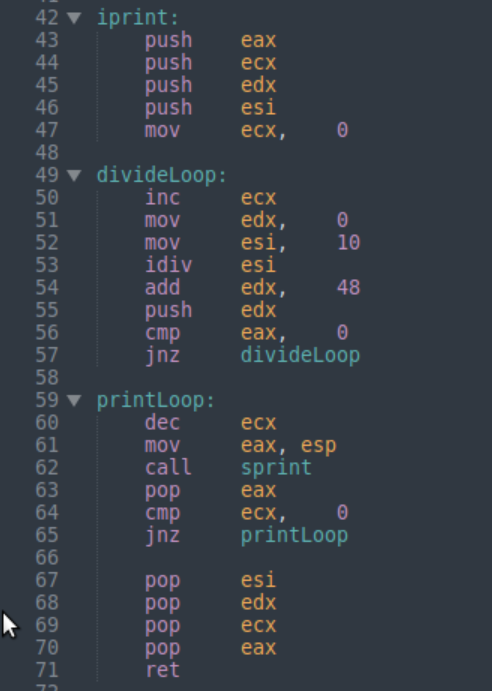 <ascii output>
What would you add to the preceding code to make an iprintLF function?
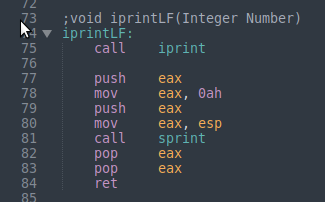 <calculator>
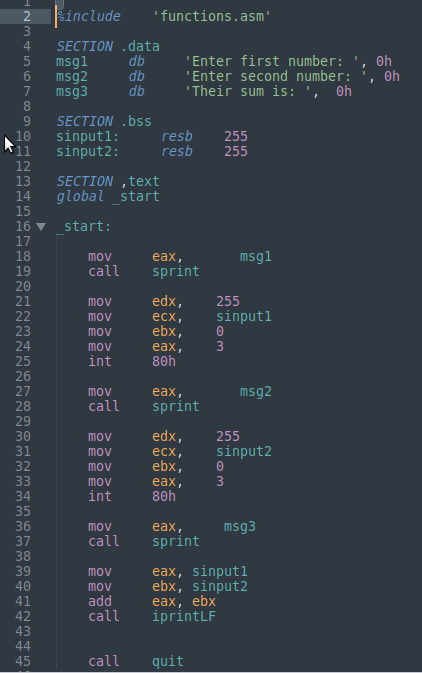 This is the calculator program

When it runs the output is:





The problem is that have added two ASCII codes, not integers
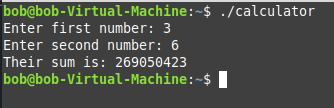 <pseudocode>
Let’s look at what we have done so far as a high level pseudo code design

calculator.asm

Using the library “functions.asm”
Store three messages (msg1 etc)for input and output
Reserve storage for two inputs (sinput 1 etc)
Print input messages on the console calling “sprint”
Store the inputs in sinput1 and 2
Output msg3 to the console calling “sprint”
Add sinput2 to sinput1 
Output the sum calling “iprintLF”
<pseudocode>
The library design is:

functions.asm
iprint – integer printing function
iprintLF – iprint with line feed
sprint – string printing function
sprintLF – sprint with line feed
quit – exits programs gracefully

These functions could be expanded in pseudocode
<ascii to integer>
Similar to integer to ASCII, needs a new function

atoi (asci to integer)
get the input string 
move along the string byte by byte
for each digit
		if between 48 and 57
			then subtract 48
			multiply by 10 (for next decimal place)
			else
			
		if last digit 
			then divide by 10
			else
			finish
<ascii to integer>
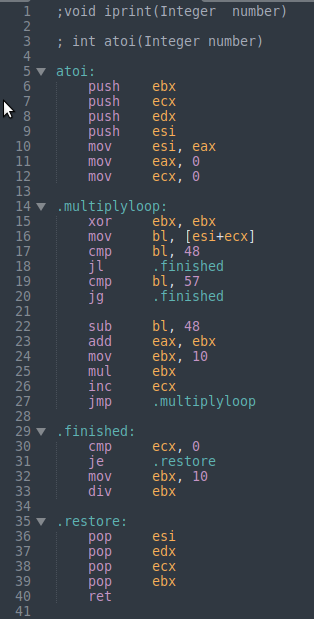 The code is:

Note: the bl register is the lower 8 bits of the 32 byte EBX register
As an ASCII character is a single byte, we don’t want to work with “rubbish” bytes in the other part of the EBX register
<adder with input arguments>
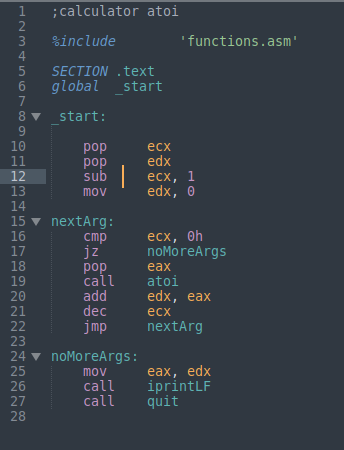 This program takes ASCII input arguments from the command line and adds them together
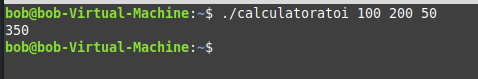 <calculator>
Design, in pseudocode, how to make a calculator that:

Takes 2 inputs from the console
Adds them
Outputs the answer to the console

Implement and test your design

Design, in pseudocode, how you could add a third input to select the required +, -, * and / functions
<requirements>
The calculator should support integer arithmetic, and include the four basic operations (addition, subtraction, multiplication, and division). 

It must be able to calculate and display correct answers to the screen

A backspace to allow a user to "undo" input characters or clear the screen.

It should support real numbers (having digits following a decimal point) and be able to calculate percentages.

A function to save and retrieve a specific calculation, either locally or in the cloud

Square root and powers operations

Appropriate error handling. If a user enters a non-valid key, an appropriate error message is displayed.
<review>
Evaluate the success of the implementations with respect to the requirements and the factors influencing choices 

The factors that will influence the final choice are memory efficiency, execution time, complexity, ease of use and portability.

How does your assembler calculator perform?